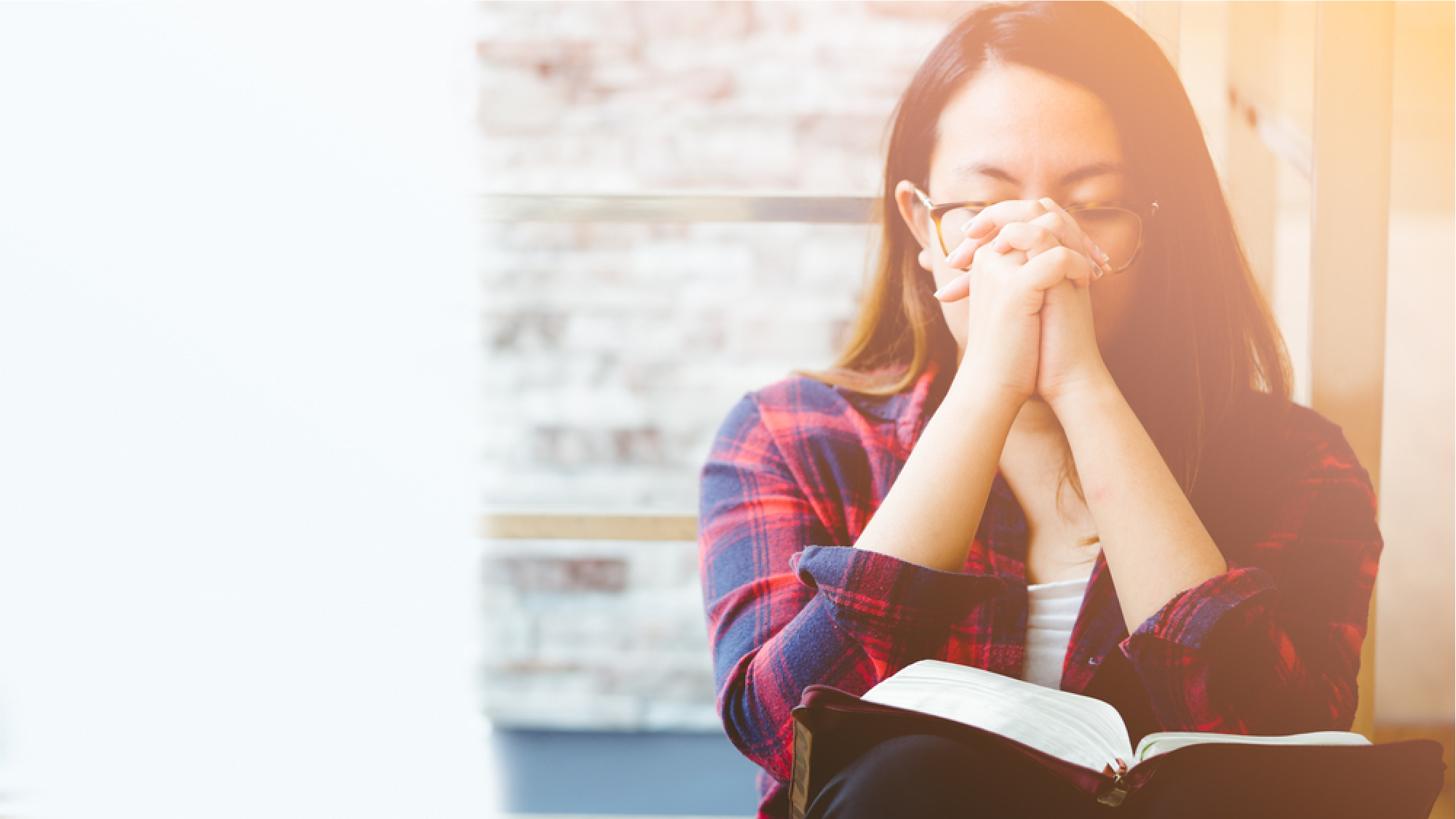 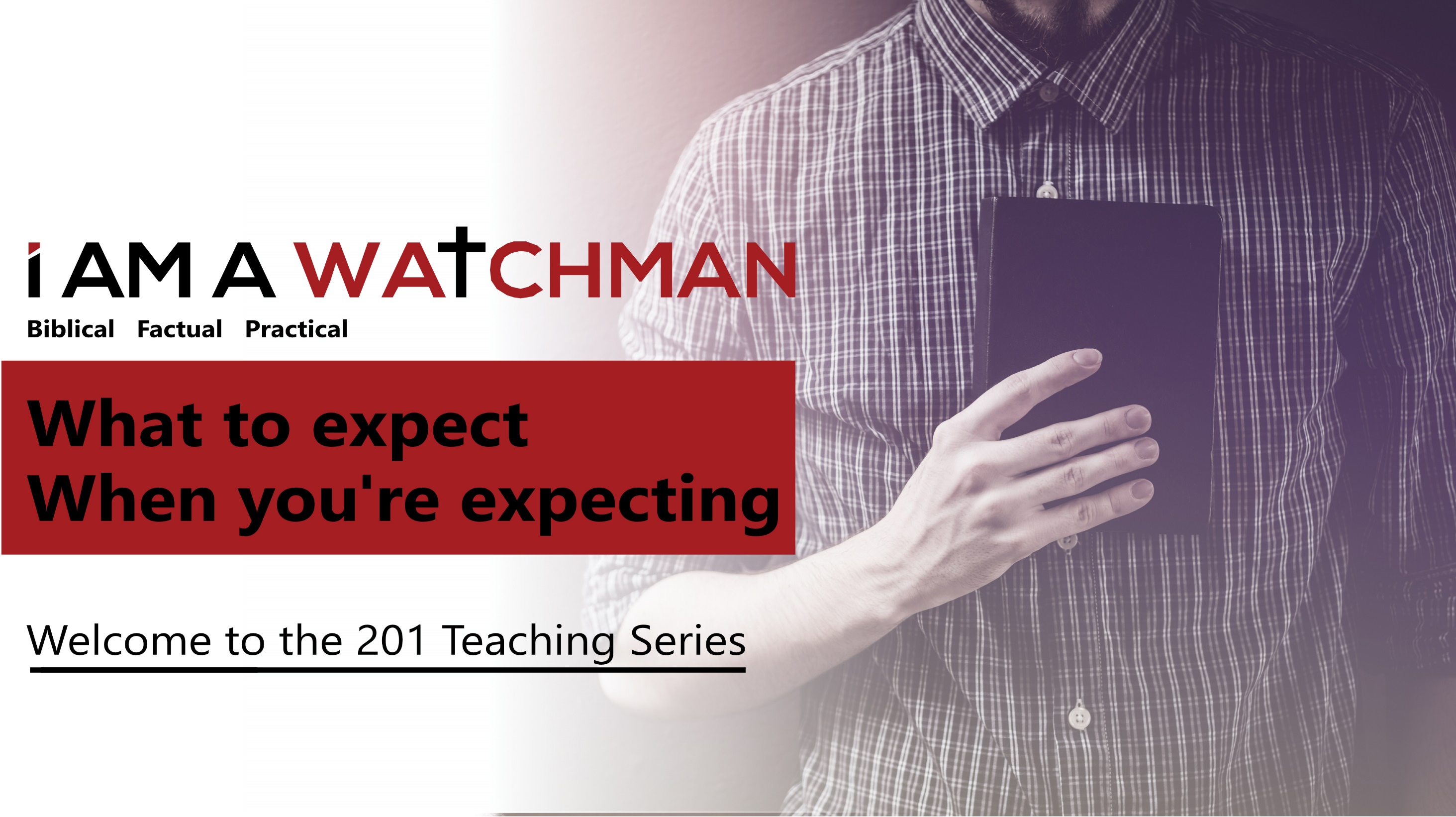 What to expect…
Matthew 24:1-14
What to Expect when you’re Expecting 		      Signs of the End (Matthew 24:1-14)
“Jesus came out from the temple and was going away when His disciples came up to point out the temple buildings to Him. And he said to them, ‘Do you not see these things? Truly I say to you, not one stone here will be left upon another, which will not be torn down.’ As He was sitting on the Mount of Olives, the disciples came to Him privately, saying, ‘Tell us, when will these things happen, and what will be the sign of your coming, and of the end of the age?’” (Matthew 24:1-3)
Jesus said we can expect the world 
     to be off-balance (Matt. 24:6-8)
Politically
“You will hear of wars and rumors of wars. See that you are not frightened, for those things must take place, but that is not yet the end. For nation will rise against nation, and kingdom against kingdom…” (Matthew 24:6-7a)
“While they are saying, ‘Peace and safety!’ then destruction will come upon them suddenly like labor pains upon a woman with child, and they will not escape.” (1 Thessalonians 5:3)
“Do not think that I came to bring peace on the earth; I did not come to bring peace, but a sword.” (Matthew 10:34)
Jesus said we can expect the world 
     to be off-balance (Matt. 24:6-8)
Geologically
“…in various places there will be famines and earthquakes.” (Matthew 24:7b)
“There will be great earthquakes, and there will be famines and plagues in many lands, and there will be terrifying things and great miraculous signs from heaven.” (Luke 21:11 NLT)
“For we know that the whole creation groans and suffers the pains of childbirth together until now.” (Romans 8:22)
“But all these things are merely the beginning of birth pangs.” (Matthew 24:8)
2. Jesus said we can expect the world     to oppose us (Matt. 24:4-5, 9-12)
Through false information
“And Jesus answered and said to them, ‘See to it that no one misleads you.’” (Matthew 24:4)

“From everyone who has been given much, much will be required; and to whom they entrusted much, of him they will ask all the more.” (Luke 12:48)
 “For many will come in My name, saying, ‘I am the Christ,’ and will mislead many…Many false prophets will arise and will mislead many.” (Matt. 24:5, 11)
2. Jesus said we can expect the world     to oppose us (Matt. 24:4-5, 9-12)
Through false information
“Children, it is the last hour; and just as you heard that antichrist is coming, even now many antichrists have appeared; from this we know that it is the last hour.” (1 John 2:18)
“He exercises all the authority of the first beast in his presence. And he makes the earth and those who dwell in it to worship the first beast, whose fatal wound was healed..” (Rev. 13:12)
2. Jesus said we can expect the world     to oppose us (Matt. 24:4-5, 9-12)
Through false information
“And Jesus answered and said to them, ‘See to it that no one misleads you.’”  (Matthew 24:4)
“From everyone who has been given much, much will be required; and to whom they entrusted much, of him they will ask all the more.” (Luke 12:48)
Through false direction
“Let them alone; they are blind guides of the blind. And if a blind man guides a blind man, both will fall into a pit.” (Matthew 15:14)
2. Jesus said we can expect the world     to oppose us (Matt. 24:4-5, 9-12)
Through false direction – doctrines under attack
Inspiration and inerrancy of the Bible
“All Scripture is inspired by God and profitable for teaching, for reproof, for correction, for training in righteousness.” (2 Tim. 3:16)
2. Jesus said we can expect the world     to oppose us (Matt. 24:4-5, 9-12)
Through false direction – doctrines under attack
Deity and humanity of Jesus
“In the beginning was the Word, and the Word was with God, and the Word was God.” (John 1:1)
“For it was the Father's good pleasure for all the fullness to dwell in Him.” (Col. 1:19)
“But of the Son He says, ‘Your throne, O God, is forever and ever, and the righteous scepter is the scepter of his kingdom.’” (Heb. 1:8)
2. Jesus said we can expect the world     to oppose us (Matt. 24:4-5, 9-12)
Through false direction – doctrines under attack
Historical reality of miracles – virgin birth
“Behold, the virgin shall be with child and shall bear a son, and they shall call his name ‘Immanuel,’ which translated means, ‘God with us.’” (Matt. 1:23)
Bloody sacrifice of Jesus – sufficient to pay for our sins
“By this will we have been sanctified through the offering of the body of Jesus Christ once for all…but He, having offered one sacrifice for sins for all time, sat down at the right hand of God.” (Heb. 10:10, 12)
2. Jesus said we can expect the world     to oppose us (Matt. 24:4-5, 9-12)
Through false direction – doctrines under attack
Resurrection of Jesus in a physical body
“For I delivered to you as of first importance what I also received, that Christ died for our sins according to the Scriptures, and that He was buried, and that He was raised on the third day according to the Scriptures…and if Christ has not been raised, then our preaching is vain, your faith also is vain.” (1 Cor. 15:3-4, 14)
2. Jesus said we can expect the world     to oppose us (Matt. 24:4-5, 9-12)
Through false direction – doctrines under attack
Personal return of Jesus
“They also said, ‘Men of Galilee, why do you stand looking into the sky? This Jesus, who has been taken up from you into heaven, will come in just the same way as you have watched Him go into heaven.’” (Acts 1:11)
2. Jesus said we can expect the world     to oppose us (Matt. 24:4-5, 9-12)
Through false affiliation 
“Then they will deliver you to tribulation, and will kill you, and you will be hated by all nations because of My name. At that time many will fall away and will betray one another and hate one another…Because lawlessness is increased, most people's love will grow cold.” (Matt. 24:9-10, 12)
“Jesus said to him, ‘I am the way, and the truth, and the life; no one comes to the Father but through Me.’” (John 14:6)
2. Jesus said we can expect the world     to oppose us (Matt. 24:4-5, 9-12)
Through false affiliation 
“And there is salvation in no one else; for there is no other name under heaven that has been given among men by which we must be saved.” (Acts 4:12)
“Imagine there’s no Heaven, it’s easy if you try; no Hell below us, above us only sky. Imagine all the people living for today. Imagine there’s no countries, it isn’t hard to do, nothing to kill or die for and no religion too. Imagine all the people living life in peace…” – Imagine by John Lennon
2. Jesus said we can expect the world     to oppose us (Matt. 24:4-5, 9-12)
Through false affiliation 
“For momentary, light affliction is producing for us an eternal weight of glory far beyond all comparison.” (2 Cor. 5:17)
“So Jesus said to them, ‘Truly, truly, I say to you, unless you eat the flesh of the Son of Man and drink His blood, you have no life in yourselves. He who eats My flesh and drinks My blood has eternal life, and I will raise him up on the last day.’… As a result of this many of His disciples withdrew and were not walking with Him anymore.” (John 6:53-54, 66)
2. Jesus said we can expect the world     to oppose us (Matt. 24:4-5, 9-12)
Through false affiliation 
Persecution purifies
“Some of those who have insight will fall, in order to refine, purge and make them pure until the end time; because it is still to come at the appointed time.” (Dan. 11:35)
Persecution removes pretenders
“…for Demas, having loved this present world, has deserted me and gone to Thessalonica...” (2 Tim. 4:10)
2. Jesus said we can expect the world     to oppose us (Matt. 24:4-5, 9-12)
Through false affiliation 
Persecution pulls out the props
“Therefore I am well content with weaknesses, with insults, with distresses, with persecutions, with difficulties, for Christ's sake; for when I am weak, then I am strong.” (2 Cor. 12:10)
Persecution focuses our priorities
“Suffer hardship with me, as a good soldier of Christ Jesus. No soldier in active service entangles himself in the affairs of everyday life, so that he may please the one who enlisted him as a soldier.” (2 Tim. 2:3-4)
3. Jesus said we can expect the world to     create opportunities for us (Matt. 24:13-14)
Opportunity to testify about our true nature
“But the one who endures to the end, he will be saved.” (Matt. 24:13)
“They have no firm root in themselves, but are only temporary; then, when affliction or persecution arises because of the word, immediately they fall away.” (Mark 4:17)
“If we endure, we will also reign with Him; If we deny Him, He also will deny us.” (2 Tim. 2:12)
“Therefore, we ourselves speak proudly of you among the churches of God for your perseverance and faith in the midst of all your persecutions and afflictions which you endure.” (2 Thess. 1:4)
3. Jesus said we can expect the world to     create opportunities for us (Matt. 24:13-14)
Opportunity to testify about the true Savior
“This gospel of the kingdom shall be preached in the whole world as a testimony to all the nations, and then the end will come.” (Matt. 24:14)
“It will lead to an opportunity for your testimony. So make up your minds not to prepare beforehand to defend yourselves; for I will give you utterance and wisdom which none of your opponents will be able to resist or refute.” (Luke 21:13-15)
3. Jesus said we can expect the world to     create opportunities for us (Matt. 24:13-14)
Opportunity to testify about the true Savior
“And Jesus came up and spoke to them, saying, ‘All authority has been given to Me in heaven and on earth. Go therefore and make disciples of all the nations, baptizing them in the name of the Father and the Son and the Holy Spirit, teaching them to observe all that I commanded you; and lo, I am with you always , even to the end of the age.’” (Matt. 28:18-20)
3. Jesus said we can expect the world to     create opportunities for us (Matt. 24:13-14)
Opportunity to testify about the true Savior
“For the time will come when they will not endure sound doctrine; but wanting to have their ears tickled, they will accumulate for themselves teachers in accordance to their own desires, and will turn away their ears from the truth and will turn aside to myths. But you, be sober in all things, endure hardship, do the work of an evangelist, fulfill your ministry.” (2 Tim. 4:3-5)
“I have fought the good fight, I have finished the course, I have kept the faith; in the future there is laid up for me the crown of righteousness, which the Lord, the righteous Judge, will award to me on that day; and not only to me, but also to all who have loved His appearing.” (2 Tim. 4:7-8)
3. Jesus said we can expect the world to     create opportunities for us (Matt. 24:13-14)
Opportunity to testify about the true Savior
“I thank thee, O Lord, that thou hast vouchsafed [to allow or permit, as by favor or graciousness] thus to honor me. I am God’s grain, to be ground between the teeth of wild beasts, so that I may become a holy loaf for the Lord.” - Ignatius 
“Eighty and six years have I served Christ, and He has done me no wrong; how then can I blaspheme my King who has saved me? You threaten the fire that burns for an hour and then is quenched, but you know not of the fire of the judgment to come, and the fire of the eternal punishment. Bring what you will.” - Polycarp
What To Expect When
You’re Expecting

Signs of the End 
(Matthew 24:1-14)
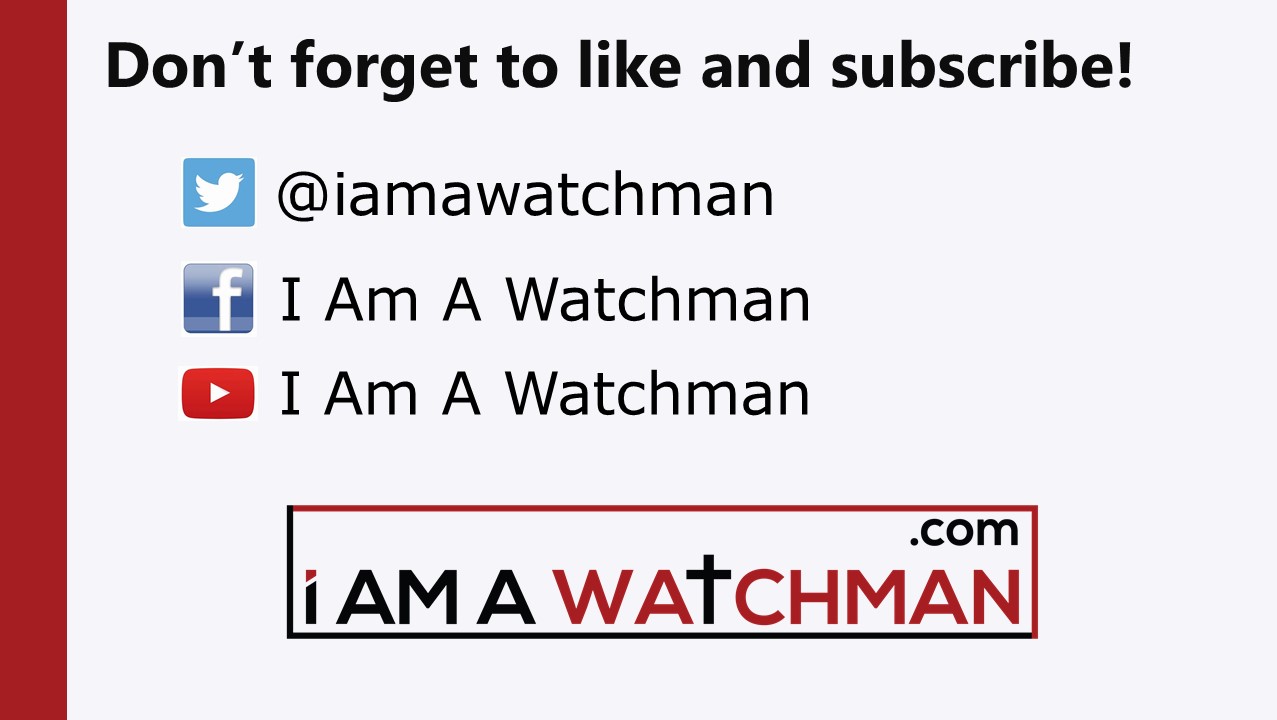